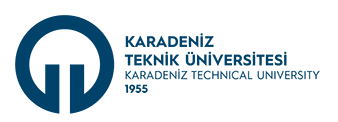 ERİŞKİN İDRAR YOLU ENFEKSİYONLARI
KTÜ TIP FAKÜLTESİ AİLE HEKİMLİĞİ A.B.D.
               ARŞ. GÖR. DR. ALPEREN TÜYSÜZ
                        10.01.2023
AMAÇ
Erişkinlerde idrar yolu enfeksiyonlarına yaklaşım hakkında bilgi vermek
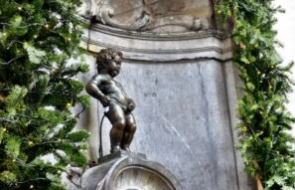 ÖĞRENİM HEDEFLERİ
İdrar yolu enfeksiyonu(İYE) tanımını yapabilmek

İYE sıklığı ve risk faktörlerini tanımlayabilmek

İYE sınıflamasını yapabilmek

İYE tanı kriterlerini ve kırmızı bayrak semptomlarını sayabilmek

İYE tedavisindeki yaklaşımları  ve kullanılan ilaçları sayabilmek
SUNUM PLANI
İdrar yolu enfeksiyonu (İYE) tanımı
Epidemiyoloji
Risk faktörleri
Patogenez       
Etkenler
İYE Sınıflaması ve Tedavi
Kırmızı bayrak bulguları 
Sevk Kriterleri
Olgu Sunumu
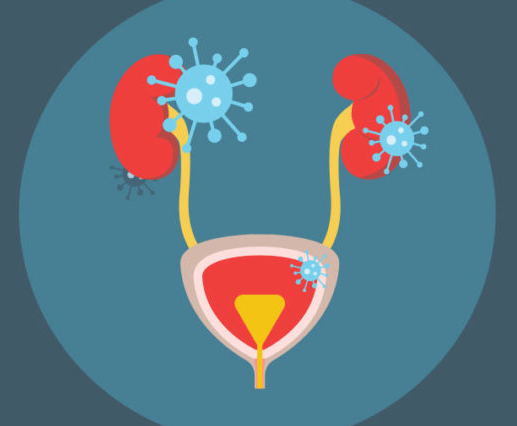 TANIM
İdrar yolu enfeksiyonu; ürotelyumun* bakteriyel saldırıya karşı vermiş olduğu inflamatuvar yanıt

 Mesanede asemptomatik bakteriyel kolonizasyon durumundan sepsis ile seyredebilen ciddi morbidite ve mortaliteye neden olabilen klinik durumları ifade eden genel bir terimdir.

İdrar yolu enfeksiyonları sistit (mesane/alt idrar yolu enfeksiyonu) ve piyelonefriti (böbrek/üst idrar yolu enfeksiyonu) içerir. 

       
*Hemen altında lamina propria adı verilen bir bağ dokusu içeren üriner traktus içerisinin kaplı olduğu histolojik doku katmanına verilen isimdir.
Campebell’s Urology Cilt I, Sayfa 516
https://www.uptodate.com/contents/acute-simple-cystitis-in-females?search=urinary%20tract%20infection%20adult&source=search_result&selectedTitle=4~150&usage_type=default&display_rank=2
EPİDEMİYOLOJİ
ABD’de her yıl İYE nedeniyle 7 milyonun üzerinde başvuru 
3 milyondan çoğu sistit nedeniyle
Akut pyelonefrit nedeni ile 100.000 üzerinde hastane yatışı 
ABD'de topluma reçete edilen tüm antibiyotiklerin yaklaşık olarak %15'i İYE'ler için verilmekte ve bunun tahmini yıllık maliyeti 1 milyar dolardan fazla









İdrar ve Erkek Genital Enfeksiyonlarının Tedavisine İlişkin Kılavuz-European Association of Urolog---https://www.uroturk.org.tr/urolojiData/Document/1352014152850-MaleGenital.pdf
RİSK FAKTÖRLERİ
Medscape,http://emedicine.medscape.com/article/1976516-overview
RİSK FAKTÖRLERİ
Kadın cinsiyet			
İleri yaş
Menopoz
Cinsel aktivite
Gebelik
İmmobilizasyon






İdrar ve Erkek Genital Enfeksiyonlarının Tedavisine İlişkin Kılavuz-European Association of Urolog---https://www.uroturk.org.tr/urolojiData/Document/1352014152850-MaleGenital.pdf
[Speaker Notes: Tip 2 DM tedavisinde yeni kullanıma geçen oral hipoglisemik ajan olan SGLT2 (Na-glukoz kotransporter 2) inhibitörleri (dapagliflozin) glukozürik etkileriyle ÜSE yatkınlık oluşturabilir]
İYE ETKENLERİ
Etiyolojik etkenlerin oluşturduğu spektrum, komplike olmamış üst ve alt İYE'lerde benzerlik göstermekte

Sorumlu patojen; 
E. coli (olguların yaklaşık olarak %70-95'inde) 
Staphylococcus saprophyticus (%5-10)
Proteus mirabilis 
Klebsiella


İdrar ve Erkek Genital Enfeksiyonlarının Tedavisine İlişkin Kılavuz(European Association of Urology)(https://www.uroturk.org.tr/urolojiData/Document/1352014152850-MaleGenital.pdf)
UptoDate(https://www.uptodate.com/contents/acute-complicated-urinary-tract-infection-including-pyelonephritis-in-adults?search=urinary%20tract%20infection&source=search_result&selectedTitle=1~150&usage_type=default&display_rank=1)
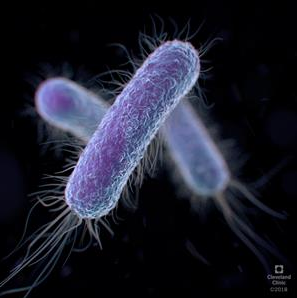 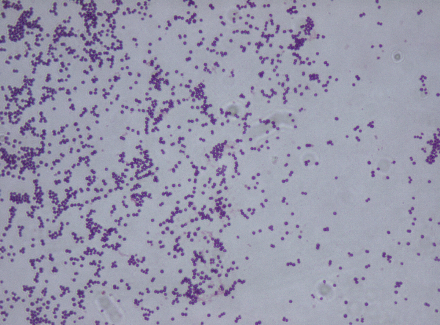 İYE ETKENLERİ
Cinsel aktif genç kadınlarda
Staf.saprophyticus	

Üriner kateter/antibiyotik kullanımı 
Candida

Komplike İYE varlığında birden fazla bakteriyel etken olabilir.



İdrar ve Erkek Genital Enfeksiyonlarının Tedavisine İlişkin Kılavuz(European Association of Urology)(https://www.uroturk.org.tr/urolojiData/Document/1352014152850-MaleGenital.pdf)
UptoDate(https://www.uptodate.com/contents/acute-complicated-urinary-tract-infection-including-pyelonephritis-in-adults?search=urinary%20tract%20infection&source=search_result&selectedTitle=1~150&usage_type=default&display_rank=1)
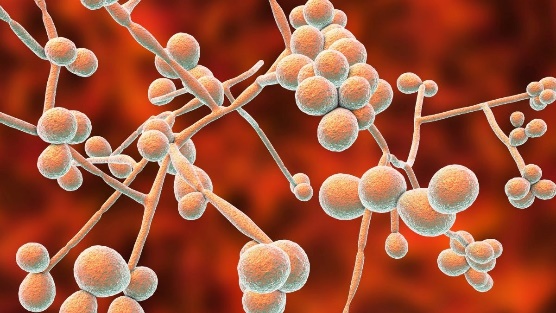 PATOGENEZ
İYE'nin patogenezi, fekal floradan gelen üropatojenlerin vajinal introitus veya üretral meatusta kolonizasyonu ile başlar, ardından üretra yoluyla mesaneye yükselir.

Piyelonefrit, patojenler üreterler yoluyla böbreklere yükseldiğinde gelişir. 




https://www.uptodate.com/contents/acute-simple-cystitis-in-females?search=urinary%20tract%20infection%20adult&source=search_result&selectedTitle=4~150&usage_type=default&display_rank=2
PATOGENEZ
Bakteriler üriner sisteme üç yol ile ulaşabilir:
Asendan(En sık)
Perianal kontaminasyon
Spermisid kullanımı
Kateterizasyon 
Hematojen    
Lenfojen 
GİS Hastalıkları
Retroperitoneal Apse


Yrd.Doç.Dr.İyimser Üre, https://www.slideshare.net/muhittin1000/riner-sistem-enfeksiyonlar
SINIFLAMA
Komplike Olmayan Sistit
Komplike Olmayan Piyelonefrit
Komplike İYE
Asemptomatik Bakteriüri
Tekrarlayan İYE
Relaps
Reenfeksiyon


İdrar ve Erkek Genital Enfeksiyonlarının Tedavisine İlişkin Kılavuz(European Association of Urology)(https://www.uroturk.org.tr/urolojiData/Document/1352014152850-MaleGenital.pdf)
[Speaker Notes: Comlicating factors = komplike edi
Symptoms of upper tract involvement=üst üriner sistem tutulumunu düşündüren bulgu var mı
Consider düşünmek]
KOMPLİKE OLMAYAN İYE
Normal bir immun yanıt oluşturma yeteneği var 
Komorbidite yok
Ürolojik anormallik yok
Gebelik yok
Menapoz öncesi


İdrar ve Erkek Genital Enfeksiyonlarının Tedavisine İlişkin Kılavuz(European Association of Urology)(https://www.uroturk.org.tr/urolojiData/Document/1352014152850-MaleGenital.pdf)
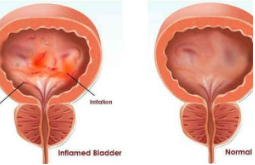 AKUT KOMPLİKE OLMAYAN SİSTİT
En sık rastlanan form

Semptomlar
Pollaküri, 
Dizüri, 
Sıkışma hissi, 
Bulanık ve/veya kanlı idrar yapma, 
Suprapubik ağrı


İdrar ve Erkek Genital Enfeksiyonlarının Tedavisine İlişkin Kılavuz(European Association of Urology)(https://www.uroturk.org.tr/urolojiData/Document/1352014152850-MaleGenital.pdf)
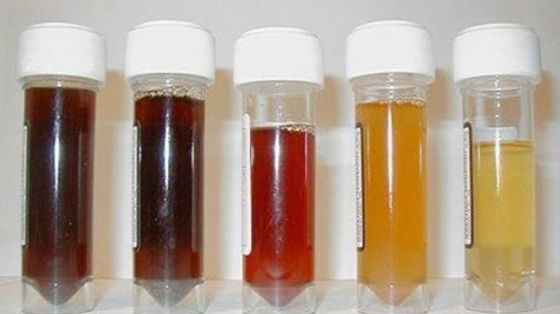 AKUT KOMPLİKE OLMAYAN SİSTİT
Fizik Muayene
Suprapubik hassasiyet 
Ateş yok
Yan ağrısı yok
Vajinal akıntı yok



İdrar ve Erkek Genital Enfeksiyonlarının Tedavisine İlişkin Kılavuz(European Association of Urology)(https://www.uroturk.org.tr/urolojiData/Document/1352014152850-MaleGenital.pdf)
AKUT KOMPLİKE OLMAYAN SİSTİT
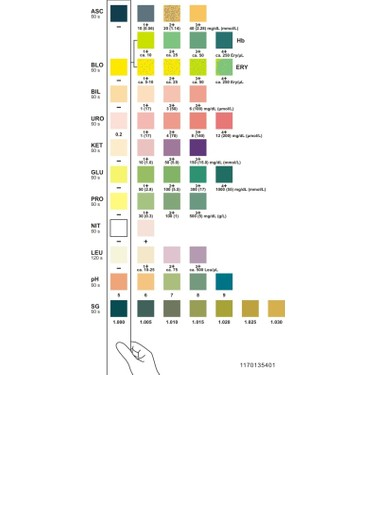 Laboratuvar 

Lökositoz, 

Sedim-CRP yüksekliği, 

Nitrit/Lökosit esteraz pozitif idrar stick testi

Pozitif idrar kültürü(>103 kob/mL*)


*Rubin RH, Shapiro ED, Andriole VT, Davis RJ, Stamm WE. Evaluation of new anti-infective drugs for the treatment of urinary tract infection. Infectious Diseases Society of America and the Food and Drug Administration. Clin Infect Dis 1992;15(Suppl 1):216-227. http://www.ncbi.nlm.nih.gov/entrez/query.fcgi?cmd=Retrieve&db=pubmed&dopt=Abstract&list_uids= 1477233&query_hl=81
*Rubin RH, Shapiro ED, Andriole VT, Davis RJ, Stamm WE, with modifications by a European Working Party. General guidelines for the evaluation of new anti-infective drugs for the treatment of UTI. Taufkirchen, Germany: The European Society of Clinical Microbiology and Infectious Diseases, 1993;240-310.
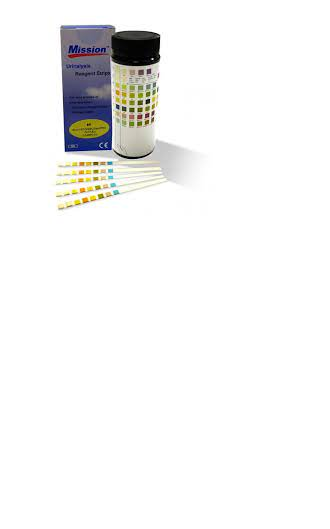 AKUT KOMPLİKE OLMAYAN SİSTİT TEDAVİSİ
Komplike olmamış sistit için ilk sıra ajanlar: 
TMP-SMX, 
Nitrofurantoin,
Fosfomisin 
Alternatif ajanlar ise florokinolonlar ve betalaktamlar




İdrar ve Erkek Genital Enfeksiyonlarının Tedavisine İlişkin Kılavuz(European Association of Urology)(https://www.uroturk.org.tr/urolojiData/Document/1352014152850-MaleGenital.pdf)
UptoDate(https://www.uptodate.com/contents/acute-complicated-urinary-tract-infection-including-pyelonephritis-in-adults?search=urinary%20tract%20infection&source=search_result&selectedTitle=1~150&usage_type=default&display_rank=1)
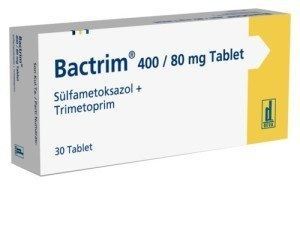 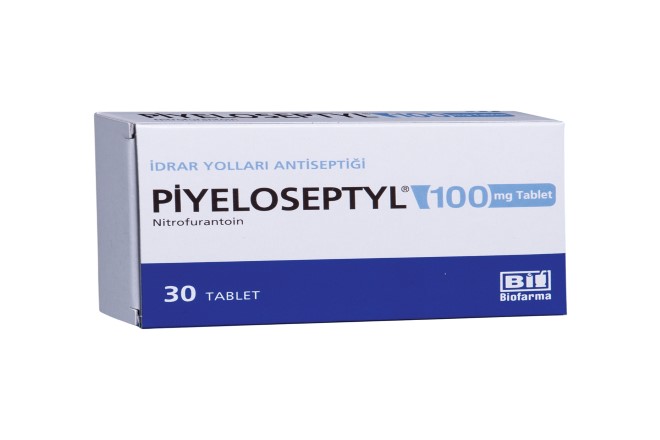 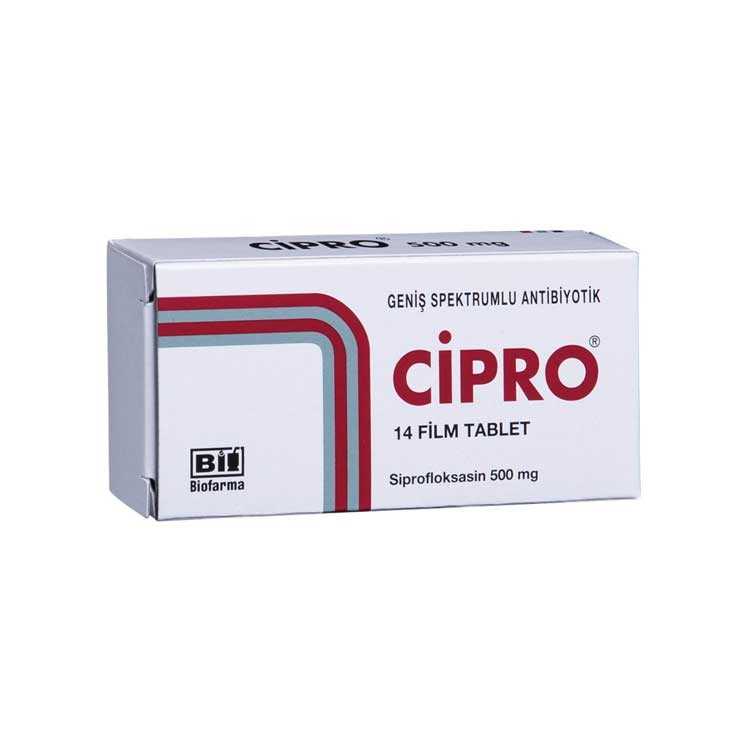 AKUT KOMPLİKE OLMAYAN SİSTİT TEDAVİSİ
Artan antibiyotik direnci nedeniyle, birinci kuşak sefalosporinler ve amoksisilin gibi beta-laktam tedavilerin etkinliği azalmaktadır.

Son çalışmalar 3 gün süreli tedavi ile mikroorganizmaların % 90’dan fazlasının eradike edildiğini göstermiştir. 


İdrar ve Erkek Genital Enfeksiyonlarının Tedavisine İlişkin Kılavuz(European Association of Urology)(https://www.uroturk.org.tr/urolojiData/Document/1352014152850-MaleGenital.pdf)
AKUT KOMPLİKE OLMAYAN SİSTİT TEDAVİSİ
Tedavi süresinin uzatıldığı durumlar:
 Semptomların 7 günden uzun sürmesi 
 Yakın zamanda geçirilmiş İYE 
 Diyafram kullanımı 
 D. Mellitus
 >65 yaş
 Gebelik 
İdrar ve Erkek Genital Enfeksiyonlarının Tedavisine İlişkin Kılavuz(European Association of Urology)(https://www.uroturk.org.tr/urolojiData/Document/1352014152850-MaleGenital.pdf)
UptoDate(https://www.uptodate.com/contents/acute-complicated-urinary-tract-infection-including-pyelonephritis-in-adults?search=urinary%20tract%20infection&source=search_result&selectedTitle=1~150&usage_type=default&display_rank=1)
[Speaker Notes: Komplike olmayan sistit tedavisinde kullanılabilecek ilaçlar, dozları, süreleri, kanıt düzeyleri ve yapılan çalışmalar bu sayfada belirtilmiş. Elinizdeki kağıttan detaylıca inceleyebilirsiniz.]
AKUT KOMPLİKE OLMAYAN PİYELONEFRİT
Pyelonefrit böbrek parankiminin bir enfeksiyonudur.

Genellikle sistitin asendan yayılımından kaynaklanır.

Aynı zamanda böbreğe başka bir enfeksiyon odağından hematojen yolla ulaşabilir.


İdrar ve Erkek Genital Enfeksiyonlarının Tedavisine İlişkin Kılavuz(European Association of Urology)(https://www.uroturk.org.tr/urolojiData/Document/1352014152850-MaleGenital.pdf)
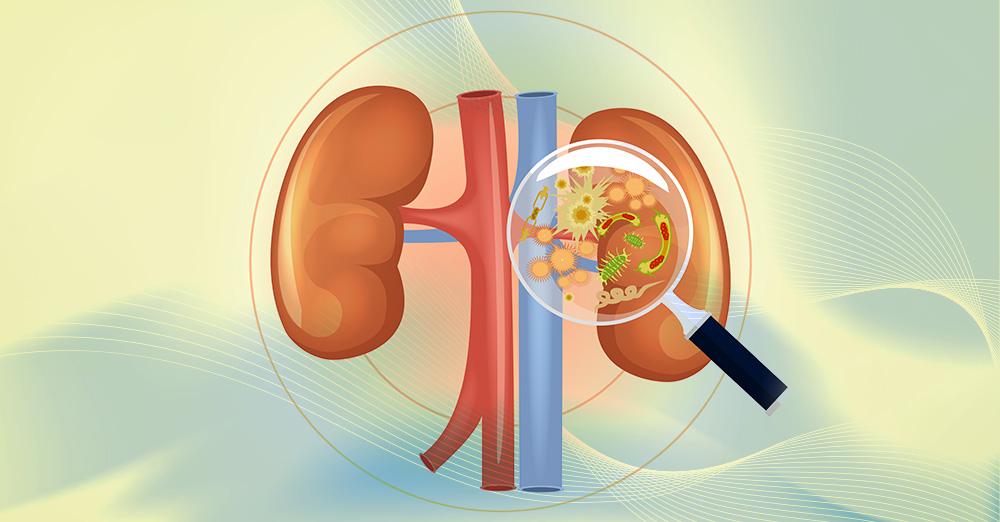 AKUT KOMPLİKE OLMAYAN PİYELONEFRİT
Semptomlar 
Ateş(>38 C), 
Bel-yan ağrısı , 
Karın ağrısı,  
Bulantı-kusma, 
Üşüme-titreme,
Pollaküri,
Dizüri, 
Hematüri

İdrar ve Erkek Genital Enfeksiyonlarının Tedavisine İlişkin Kılavuz(European Association of Urology)(https://www.uroturk.org.tr/urolojiData/Document/1352014152850-MaleGenital.pdf)
UptoDate(https://www.uptodate.com/contents/acute-complicated-urinary-tract-infection-including-pyelonephritis-in-adults?search=urinary%20tract%20infection&source=search_result&selectedTitle=1~150&usage_type=default&display_rank=1)
Robert E.Rakel,MD , David P.Rakel,MD, Aile Hekimliği Uygulamaları Sf 990
AKUT KOMPLİKE OLMAYAN PİYELONEFRİT
Fizik Muayene
Ateş, 
Kostovertebral açı hassasiyeti

Laboratuvar 
Lökositoz, 
Sedim-CRP yüksekliği, 
İdrar kültüründe >105 kob/ml üreme*

İdrar ve Erkek Genital Enfeksiyonlarının Tedavisine İlişkin Kılavuz(European Association of Urology)(https://www.uroturk.org.tr/urolojiData/Document/1352014152850-MaleGenital.pdf)
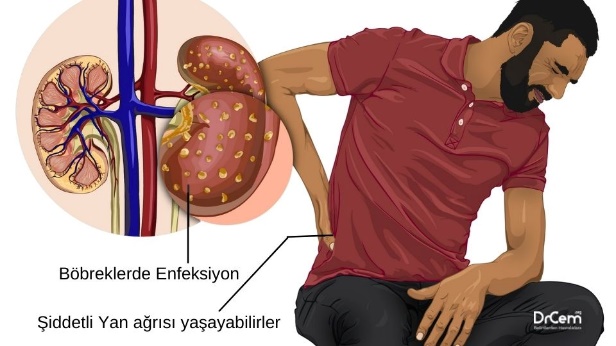 AKUT KOMPLİKE OLMAYAN PİYELONEFRİT
Hasta diyabetik olmadığı veya enfeksiyonu komplike hale getirecek taştan şüphelenilmediği sürece görüntüleme nadiren gerekli.

Hastada 72 saat tedaviden sonra hala ateş devam ediyorsa ürolitiazis, renal ya da perinefrik apseler gibi başka komplike edici faktörleri dışlamak, ileri tetkik ve tedavi amacıyla sevk düşünülmeli.







Roberts FJ. Quantitative urine culture in patients with urinary tract infection and bacteremia. Am J Clin Pathol 1986;85:616-618. http://www.ncbi.nlm.nih.gov/entrez/query.fcgi?cmd=Retrieve&db=pubmed&dopt=Abstract&list_uids= 3706200&query_hl=47
AKUT KOMPLİKE OLMAYAN PİYELONEFRİT TEDAVİSİ
İdrar kültürü ve kan kültürü 

Ampirik tedavi başlanmalı

Kültür sonuçlarına göre tedavi düzenlenmeli 


İdrar ve Erkek Genital Enfeksiyonlarının Tedavisine İlişkin Kılavuz(European Association of Urology)(https://www.uroturk.org.tr/urolojiData/Document/1352014152850-MaleGenital.pdf)
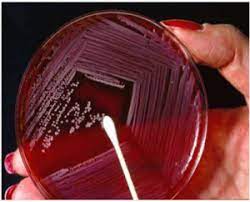 AKUT KOMPLİKE OLMAYAN PİYELONEFRİT TEDAVİSİ
İdrar ve Erkek Genital Enfeksiyonlarının Tedavisine İlişkin Kılavuz(European Association of Urology)(https://www.uroturk.org.tr/urolojiData/Document/1352014152850-MaleGenital.pdf)
[Speaker Notes: TMP-SMX(160-800)               2x1
Siprofloksasin(500 mg)*                             2x1
Norfloksasin(400 mg)                             2x1
Ofloksasin(200-400 mg)                             2x1
Amoksisilin(500 mg)               3x1
Amok/Klavulanik asit (1000 mg)                             2x1
                        (625 mg)                             3x1
Sefiksim(400 mg)               1x1
Sefaleksin(500 mg)               3x1
Sefuroksim(500 mg)               2x1
Ampisilin/Sulbaktam(750 mg)                             2x1
Levofloksasin(500 mg)                             1-2x1  
Seftriakson(1 g)* 1-2 g/gün
Sefotaksim(1 g)* 3x1 
Ampisilin(1 g)               4x1 g
Siprofloksasin(200-400 mg)               2x1
Ofloksasin(200-400 mg) 2x1
Gentamisin (3mg/kg/gün)                    günlük tek doz 120-160 mg
TMP-SMX(160-800) 2x1
Sefazolin (1 g)               3x1]
KOMPLİKE İYE
Potansiyel olarak komplike İYE'yi düşündüren faktörler
İmmünsupresyon
Hastanede kazanılmış enfeksiyon
Gebelik
Sistemik hastalıklar (DM vb.)
3 günlük uygun antibiyotik tedavisi ile iyileşmeyen sistit
Çoklu ilaca dirençli bakteri içeren sistit 

 İdrar ve Erkek Genital Enfeksiyonlarının Tedavisine İlişkin Kılavuz(European Association of Urology)(https://www.uroturk.org.tr/urolojiData/Document/1352014152850-MaleGenital.pdf)
KOMPLİKE İYE
Erkek cinsiyet
Postmenapozal hasta
Diyabetik hasta 
Yaşlılık
Yakın zamanda antibiyotik kullanımı
>7 gün devam eden semptomlar

 İdrar ve Erkek Genital Enfeksiyonlarının Tedavisine İlişkin Kılavuz(European Association of Urology)(https://www.uroturk.org.tr/urolojiData/Document/1352014152850-MaleGenital.pdf)
KOMPLİKE İYE
Üriner akım obstrüksiyonu (konjenital/kazanılmış)
Üriner sistemde yabancı madde varlığı (foley sonda, stent , kateter , nefrostomi)
Üriner sistemin fonksiyonel anomalileri(Nörojenik mesane , Spinal kord hasarı , VUR) 
Üriner sistemin yapısal anomali (Amfizematöz pyelonefrit , Polikistik böbrek hastalığı)
Geçirilmiş üriner sistem operasyonu öyküsü

 İdrar ve Erkek Genital Enfeksiyonlarının Tedavisine İlişkin Kılavuz(European Association of Urology)(https://www.uroturk.org.tr/urolojiData/Document/1352014152850-MaleGenital.pdf)
KOMPLİKE İYE
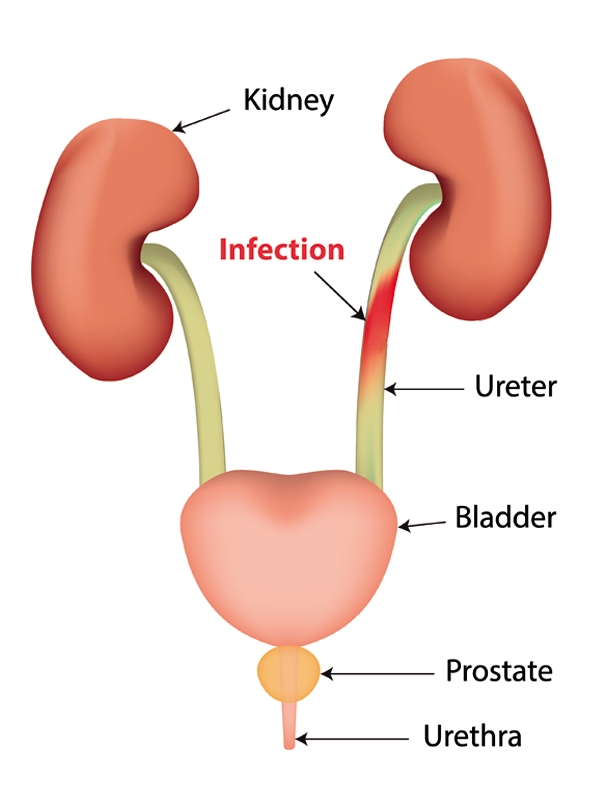 Semptom ve Fizik Muayene
Ateş, 
Yan ağrısı, 
Bulantı-kusma, 
Dizüri, 
Hematüri, 
Sık idrara çıkma


Robert E.Rakel,MD , David P.Rakel,MD, Aile Hekimliği Uygulamaları Sf 990
 İdrar ve Erkek Genital Enfeksiyonlarının Tedavisine İlişkin Kılavuz(European Association of Urology)(https://www.uroturk.org.tr/urolojiData/Document/1352014152850-MaleGenital.pdf)
KOMPLİKE İYE
Akut komplike İYE olan hastalar
Bakteriyemi
Sepsis
Akut böbrek yetmezliği
Çoklu organ yetmezliği 
Şok tablolarıyla başvurabilir



 İdrar ve Erkek Genital Enfeksiyonlarının Tedavisine İlişkin Kılavuz(European Association of Urology)(https://www.uroturk.org.tr/urolojiData/Document/1352014152850-MaleGenital.pdf)
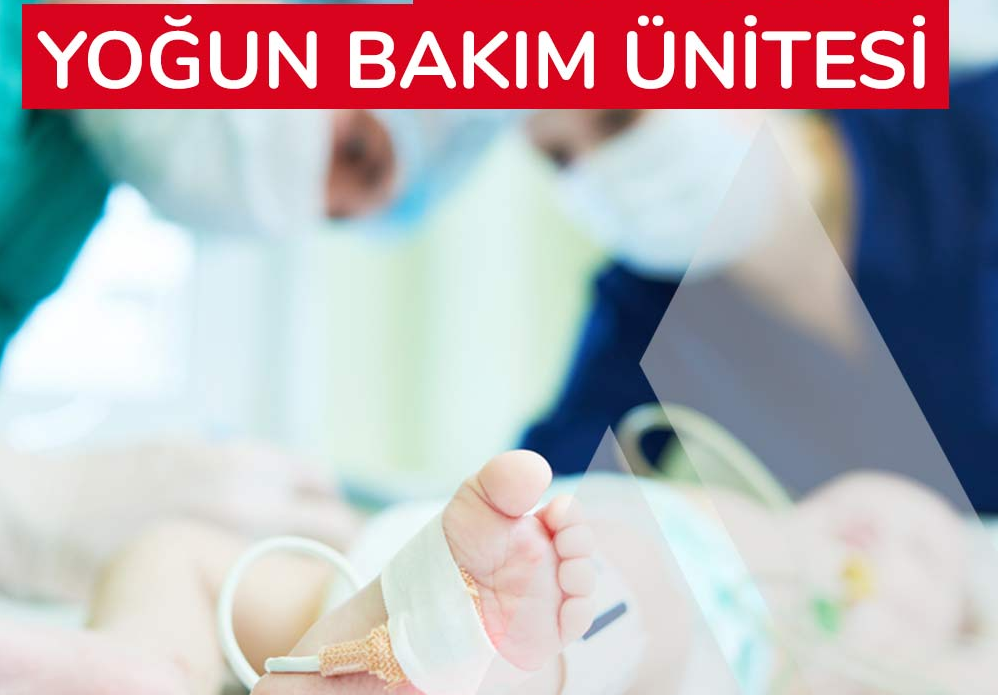 KOMPLİKE İYE
TEDAVİ

Komplike olmayan pyelonefrit şemasına uygun olarak ampirik tedavi başlanır  

Kültür sonuçlarına göre düzenlenir.
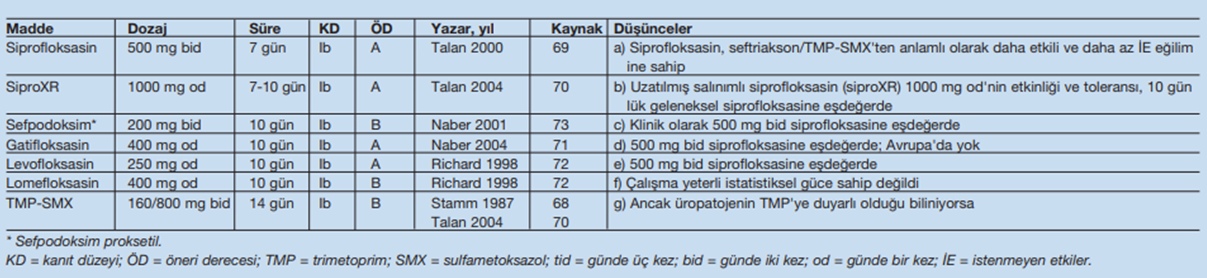 KOMPLİKE İYE
TEDAVİ

Tek doz veya 3 günlük tedavi uygun değil.

Uzun süreli uygun antibiyotikler tercih edilmeli.

Tedavi süresi en az 2 hafta (komplike edici faktörlere bağlı 4-6 hafta)


 İdrar ve Erkek Genital Enfeksiyonlarının Tedavisine İlişkin Kılavuz(European Association of Urology)(https://www.uroturk.org.tr/urolojiData/Document/1352014152850-MaleGenital.pdf)
KOMPLİKE İYE
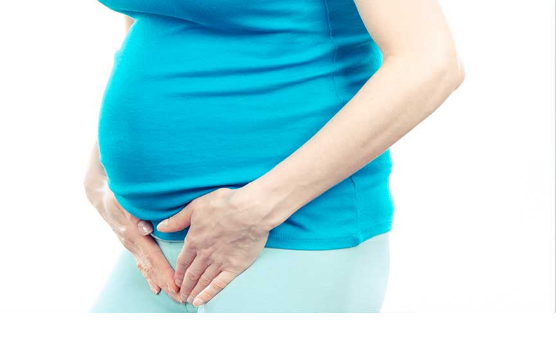 Gebelerde İYE Tedavisi

Fosfomisin (3 g tek doz) ya da ikinci ve üçüncü kuşak oral sefalosporinler etkili kısa dönem tedavi adayları olarak düşünülebilir. 

Aksi halde, amoksisilin, sefaleksin ya da nitrofurantoin ile geleneksel tedavi önerilmektedir.

Bakteriürinin ortadan kalktığını göstermek için, tedaviden sonra takip amaçlı idrar kültürleri yapılmalıdır.
 İdrar ve Erkek Genital Enfeksiyonlarının Tedavisine İlişkin Kılavuz(European Association of Urology)(https://www.uroturk.org.tr/urolojiData/Document/1352014152850-MaleGenital.pdf)
KOMPLİKE İYE
Gebelerde İYE Tedavisi
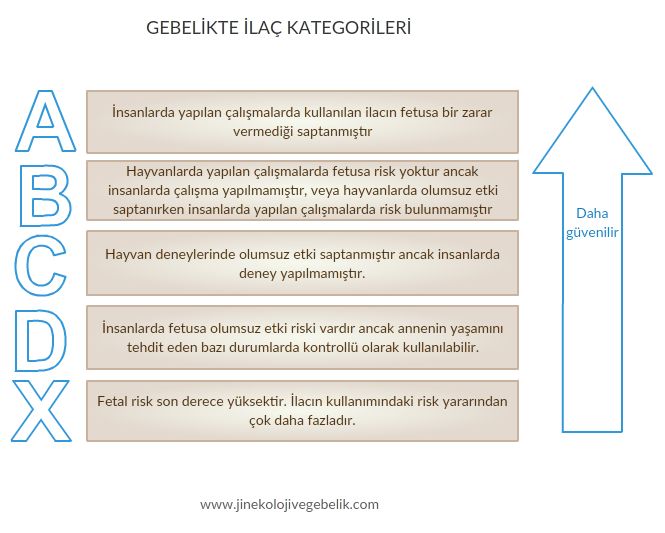 KOMPLİKE İYE
Gebelerde İYE Tedavisi
İdrar ve Erkek Genital Enfeksiyonlarının Tedavisine İlişkin Kılavuz(European Association of Urology)(https://www.uroturk.org.tr/urolojiData/Document/1352014152850-MaleGenital.pdf)
KOMPLİKE İYE
Kateter İlişkili İYE

İdrar kateteri olan hastaların 
%3-10 ‘unda bakteriüri görülmekte 
bunların %10 -25’inde İYE gelişmekte

Kateterizasyon süresi uzadıkça risk artmaktadır.


 İdrar ve Erkek Genital Enfeksiyonlarının Tedavisine İlişkin Kılavuz(European Association of Urology)(https://www.uroturk.org.tr/urolojiData/Document/1352014152850-MaleGenital.pdf
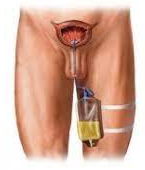 [Speaker Notes: Aile hekimi olarak evde sağlık hizmetlerinde de görev alabileceğimizden sıkça karşılaşılan kateter ilişkili İye’den de bahsetmek istiyorum]
KOMPLİKE İYE
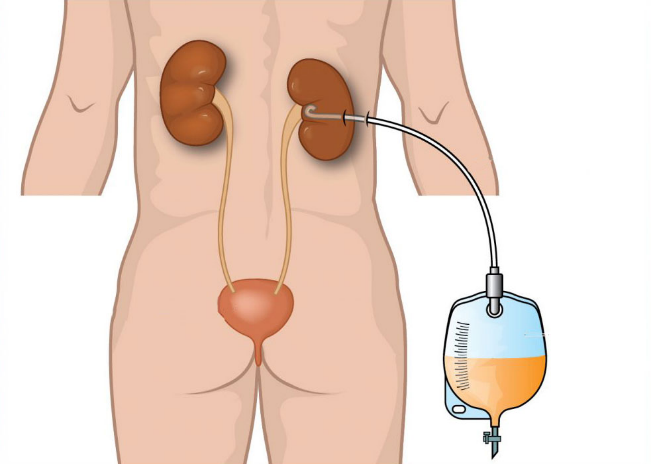 Kateter İlişkili İYE

En yaygın semptom ateştir.

Son 48 saat içinde kateteri çekilmiş bir hastada gözlenen İYE, kateter ilişkili İYE olarak değerlendirilmeli. 

Akut komplike İYE gibi tedavi edilmelidir.

 İdrar ve Erkek Genital Enfeksiyonlarının Tedavisine İlişkin Kılavuz(European Association of Urology)(https://www.uroturk.org.tr/urolojiData/Document/1352014152850-MaleGenital.pdf
Current Aile Hekimliği,2018, https://flipflashpages.uniflip.com/3/34834/1095667/pub/document.pdf
ASEMPTOMATİK BAKTERİÜRİ
Semptom yok

Üreme çağındaki kadınların %5’inde görülmekte

İdrar kültüründe mililitrede  > 100.000 kob 

İdrar örneğinde bakteri olması

İdrar stick testinde lökosit, nitrit yada her ikisinin pozitif olması

Robert E.Rakel,MD , David P.Rakel,MD, Aile Hekimliği Uygulamaları Sf 990
American Family Physician, https://www.aafp.org/pubs/afp/issues/1999/0301/p1225.html#uncomplicated-pyelonephritis
ASEMPTOMATİK BAKTERİÜRİ
Tek bir orta akım idrar ile alınan kültürde yalancı pozitiflik oranı %40

Gereksiz tedaviden kaçınmak için, asemptomatik bakteriüri, arka arkaya yapılan iki kültürün aynı patojen türü için pozitif sonuç vermesi

Gebe, diyabetik kadınlar ve travmatik genitoüriner girişim geçiren bireyler bakteriüri komplikasyonları açısından risk altında

 İdrar ve Erkek Genital Enfeksiyonlarının Tedavisine İlişkin Kılavuz(European Association of Urology)(https://www.uroturk.org.tr/urolojiData/Document/1352014152850-MaleGenital.pdf
ASEMPTOMATİK BAKTERİÜRİ
Asemptomatik bakteriüri
Gebelerde erken doğum, 
Düşük doğum ağırlığı 
Pyelonefrit sıklığını artırmakta

Bu nedenle gebe kadınlara, gebeliğin erken döneminde en az bir kez idrar kültürüyle bakteriüri taraması yapılması ve sonuçlar pozitif çıkarsa, tedavi uygulanması önerilmekte.

 İdrar ve Erkek Genital Enfeksiyonlarının Tedavisine İlişkin Kılavuz(European Association of Urology)(https://www.uroturk.org.tr/urolojiData/Document/1352014152850-MaleGenital.pdf
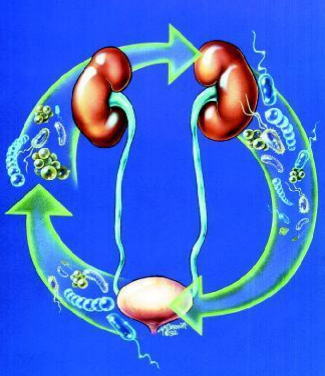 TEKRARLAYAN İYE
Relaps: Aynı etkene bağlı olarak 1 ay içinde enfeksiyon bulgularının tekrar ortaya çıkmasıdır.

Reenfeksiyon: İdrar yolu enfeksiyonunun; 6 ayda 2 ve daha fazla ya da 12 ayda 3 ve daha fazla sayıda geçirilmesidir.


Robert E.Rakel,MD , David P.Rakel,MD, Aile Hekimliği Uygulamaları 
 İdrar ve Erkek Genital Enfeksiyonlarının Tedavisine İlişkin Kılavuz(European Association of Urology)(https://www.uroturk.org.tr/urolojiData/Document/1352014152850-MaleGenital.pdf
TEKRARLAYAN İYE
Risk Faktörleri
Son bir yılda spermisid kullanımı ya da yeni bir partner varlığı 
15 yaşından önce İYE geçirme öyküsü 
Üriner inkontinans 
Sistosel varlığı
Post-miksiyonel rezidü
Vajinal kolonizasyon 


 İdrar ve Erkek Genital Enfeksiyonlarının Tedavisine İlişkin Kılavuz(European Association of Urology)(https://www.uroturk.org.tr/urolojiData/Document/1352014152850-MaleGenital.pdf
TEKRARLAYAN İYE
Relaps Tedavisi
Antibiyograma uygun en az 4 haftalık tedavi gerektirir.
Yapısal bir anomali varsa antibiyoterapi + cerrahi
Kronik süpresyon tedavisinde nitrofurantoin, TMP/SMX ya da fosfomisin (10 günde bir 3gr) kullanılabilir.



 İdrar ve Erkek Genital Enfeksiyonlarının Tedavisine İlişkin Kılavuz(European Association of Urology)(https://www.uroturk.org.tr/urolojiData/Document/1352014152850-MaleGenital.pdf
TEKRARLAYAN İYE
Reenfeksiyon Tedavisi
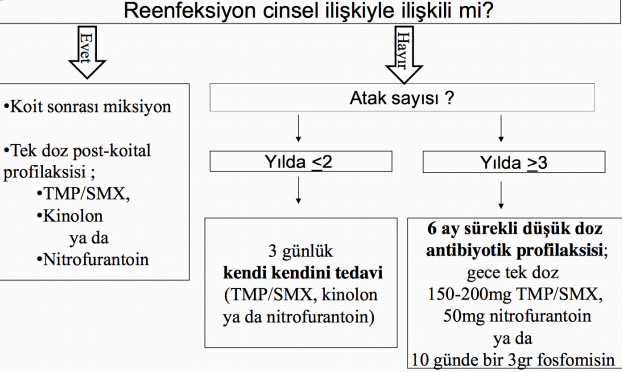 KIRMIZI BAYRAK BULGULARI
KIRMIZI BAYRAK BULGULARI
SEVK KRİTERLERİ
Komplike İYE 
Akut komplike olmayan pyelonefrit 
Oral hidrasyonu sürdürememe veya oral ilaçları alamama
Hasta uyumsuzluğu durumlarında parenteral antibiyotik tedavisi ve kültür ile izlem gerekmekte

Bu hastaların ileri tetkik ve tedavi amacıyla sevki önerilmekte

T.C. Sağlık Bakanlığı Birinci Basamağa Yönelik Tanı Ve Tedavi Rehberleri, 2003, file:///C:/Users/Lenovo/Downloads/_Ekutuphane_kitaplar_tanitedavirehberi%20(1).pdf
Olgu
55 yaş kadın hasta
Poliüri , pollaküri , dizüri şikayetleri mevcut
Tip 2 Diabetes Mellitus hastası 
Kültürde Enterococcus faecalis üremiş



https://www.klimud.org/public/uploads/dosya/1368294734.pdf
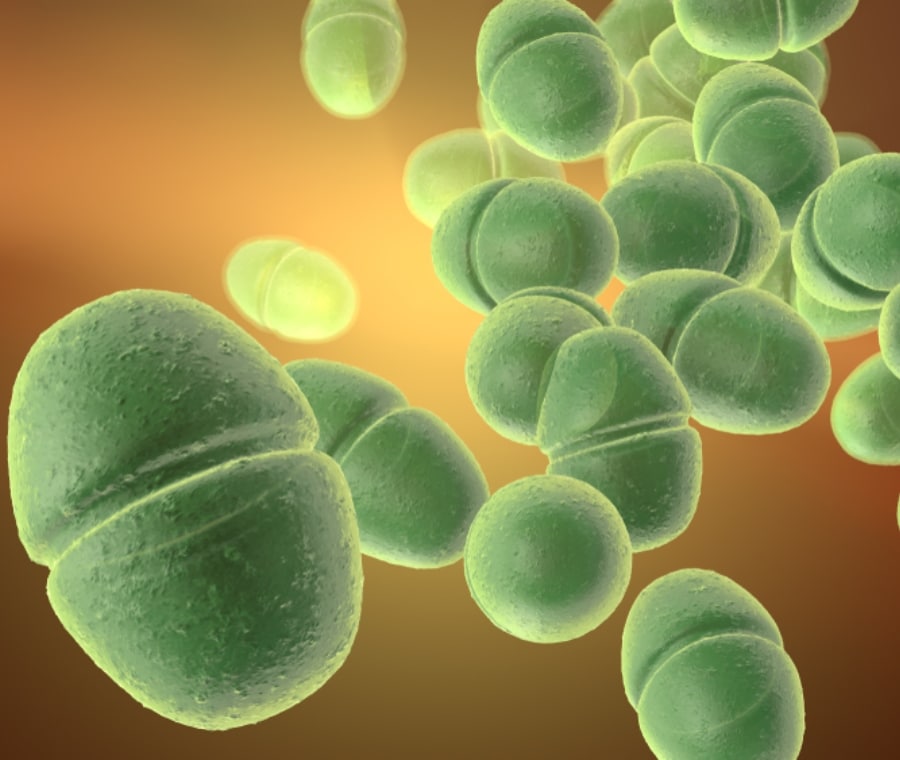 Olgu
Siprofloksasin tedavisi ile şikayetleri gerilemiş

4. gün yakınmaları tekrarlıyor ve kaşıntı şikayeti eklenen hasta tekrar polikliniğe başvuruyor
Olgu
Mikroskopide özellik yok

Kültürde üreyen koloniler yaklaşık 0,5 mm çapında, beyaz, ekşi kokulu

>100000 kob/ml
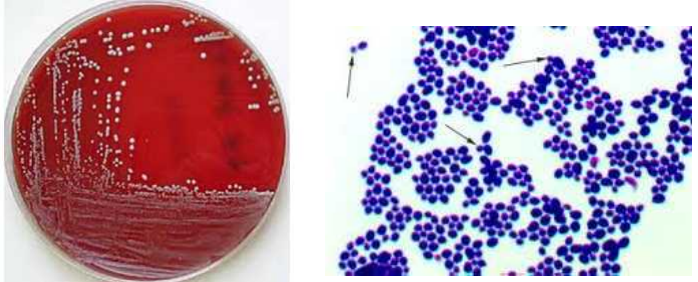 Olgu
Lam lamel arası inceleme
Gram boyamada gram pozitif

Germ tüp testi pozitif
maya benzeri oluşumlar
Olgu
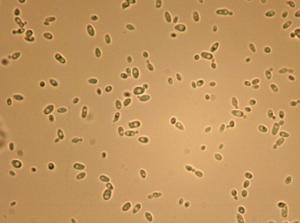 Candida albicans


Ne yaparsın? 
a) Vagenden kontaminasyon düşünürüm: vagen örneği isterim 
b) Kolonizasyon kabul ederim, raporu ona göre düzenlerim 
c) Etken kabul eder rapor ederim
Olgu
Candida türleri giderek artan sıklıkta İYE etkeni olarak izole edilmekte

 Özellikle 
Kateterli hastalarda 
Antibiyotik tedavisi sonrasında 
Enterokokkal İYE tedavisi sonrası



Hidron AI, Edwards JR, et.al Antimicrobial resistant pathogens associated with healthcare-associated infections…Infect. Control Hosp.Epidemiol.2008:29:996-1011
Olgu
Antifungal tedavi: 
Semptom olan hasta
İnvaziv genitoüriner işlem yapılacak olan hastalarda 
Nötropenik hasta 
Böbrek nakli yapılan hastalarda tercih edilmeli.





Hidron AI, Edwards JR, et.al Antimicrobial resistant pathogens associated with healthcare-associated infections…Infect. Control Hosp.Epidemiol.2008:29:996-1011
Olgu
Ne yaparsın? 
a) Vagenden kontaminasyon düşünürüm: vagen örneği isterim, 
b) Kolonizasyon kabul ederim, raporu ona göre düzenlerim 
c) Etken kabul eder rapor ederim





https://www.klimud.org/public/uploads/dosya/1368294734.pdf
KAYNAKLAR
İdrar ve Erkek Genital Enfeksiyonlarının Tedavisine İlişkin Kılavuz(European Association of Urology)(https://www.uroturk.org.tr/urolojiData/Document/1352014152850-MaleGenital.pdf)
UptoDate(https://www.uptodate.com/contents/acute-complicated-urinary-tract-infection-including-pyelonephritis-in-adults?search=urinary%20tract%20infection&source=search_result&selectedTitle=1~150&usage_type=default&display_rank=1)
American Family Physician, https://www.aafp.org/pubs/afp/issues/1999/0301/p1225.html#uncomplicated-pyelonephritis
T.C. Sağlık Bakanlığı Birinci Basamağa Yönelik Tanı Ve Tedavi Rehberleri, 2003 , file:///C:/Users/Lenovo/Downloads/_Ekutuphane_kitaplar_tanitedavirehberi%20.pdf
Current Aile Hekimliği Tanı ve Tedavi
Robert E.Rakel,MD , David P.Rakel,MD, Aile Hekimliği Uygulamaları
TEŞEKKÜRLER